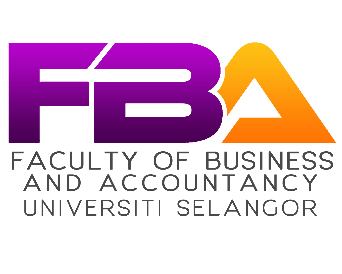 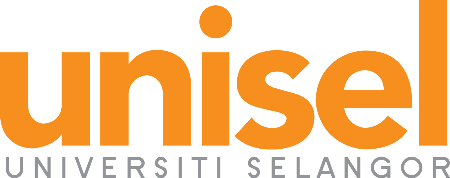 POSTGRADUATE 
COLLOQUIUM 2025
TITLE
PRESENTER NAME:
STUDENT ID:
FACULTY OF BUSINESS AND ACCOUNTANCY
UNISEL
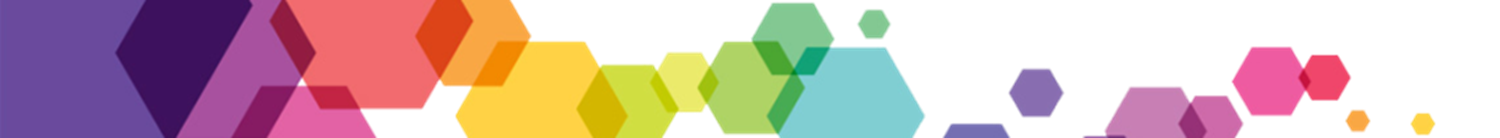 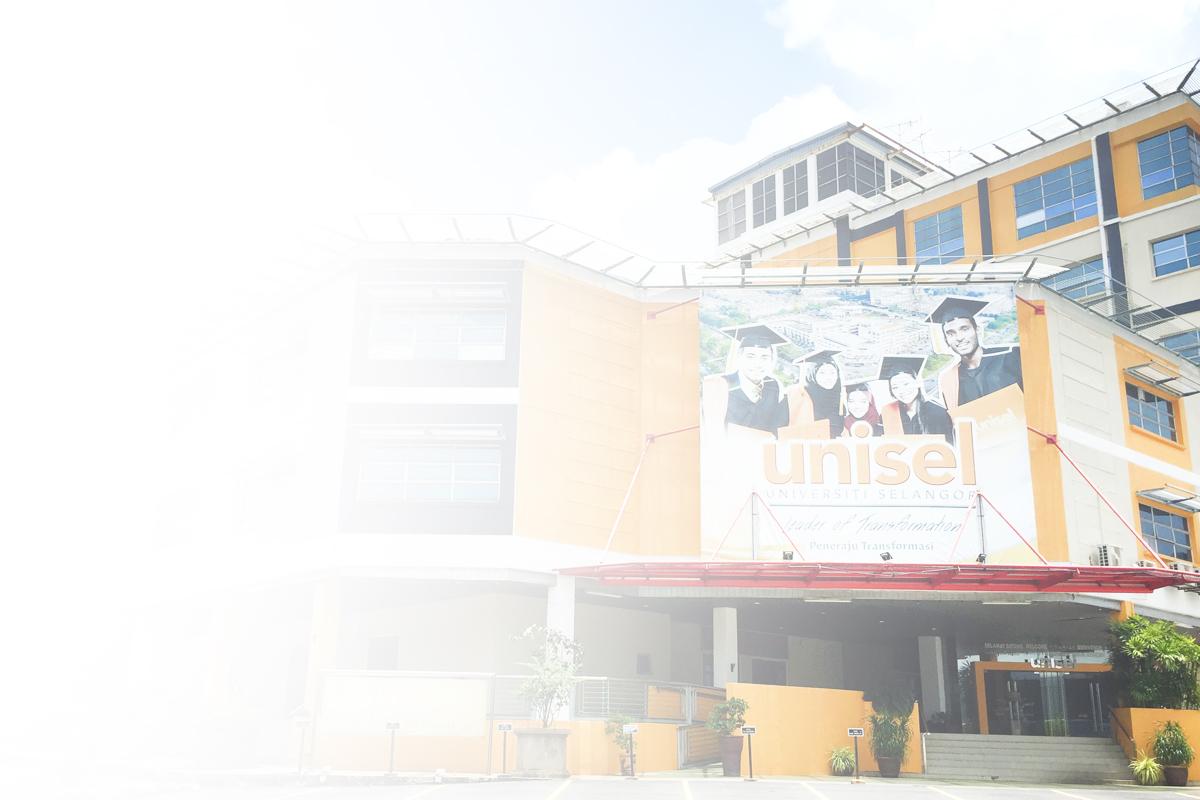 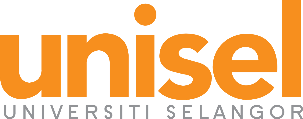 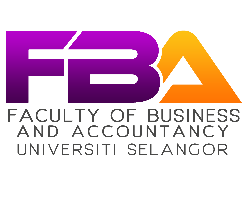 POSTGRADUATE 
COLLOQUIUM 2025
LIST OF CONTENTS
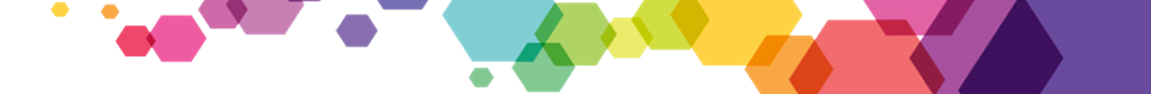 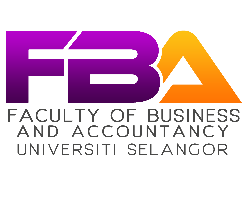 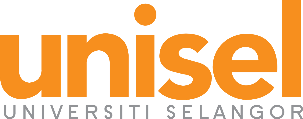 POSTGRADUATE 
COLLOQUIUM 2025
INTRODUCTION
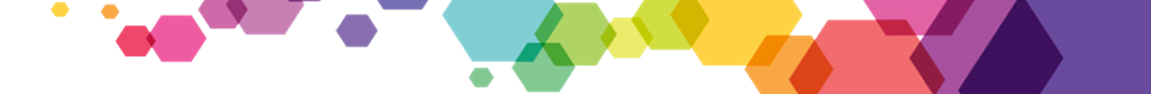 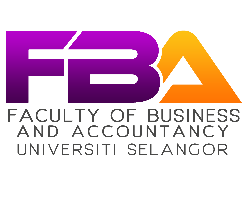 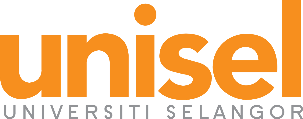 POSTGRADUATE 
COLLOQUIUM 2025
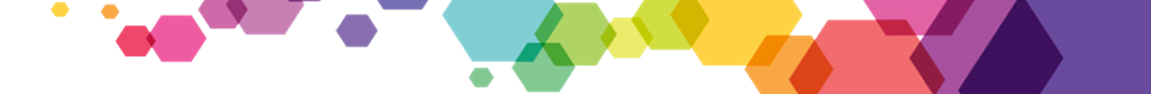 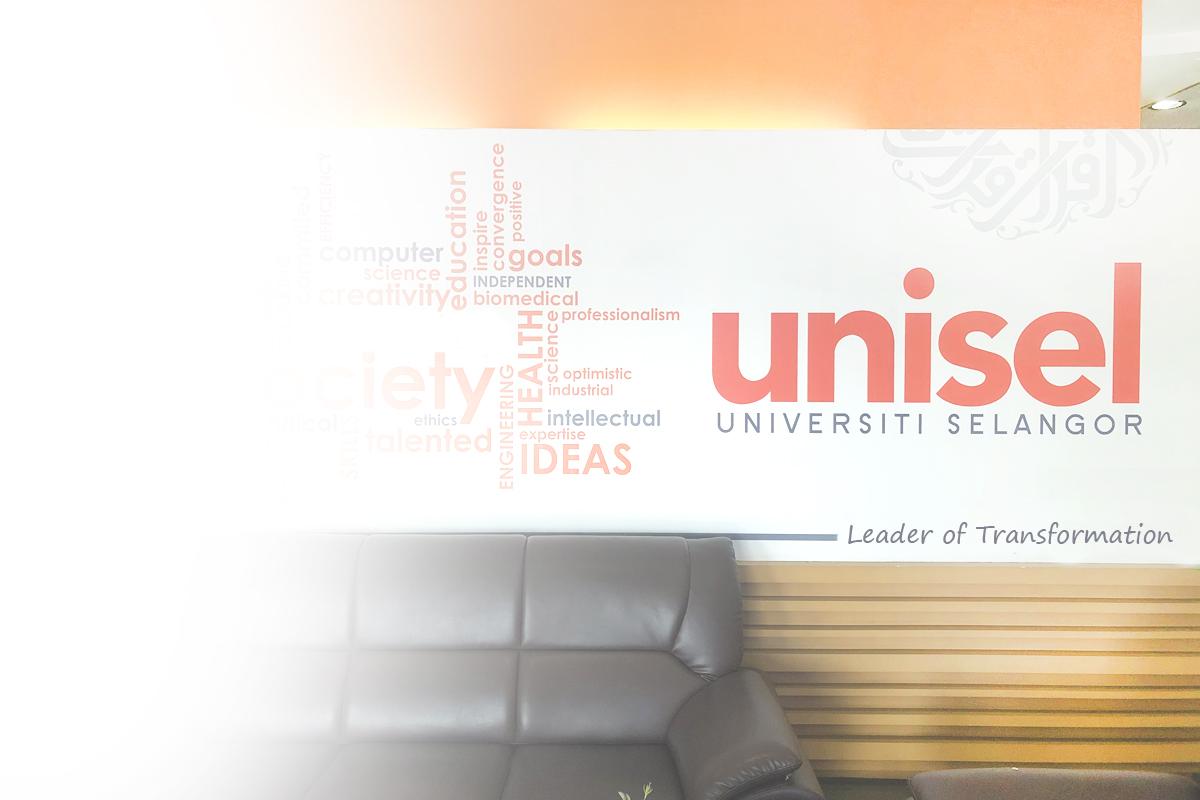 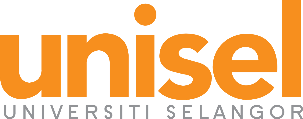 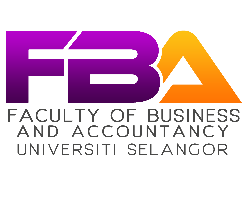 POSTGRADUATE 
COLLOQUIUM 2025
THANK YOU
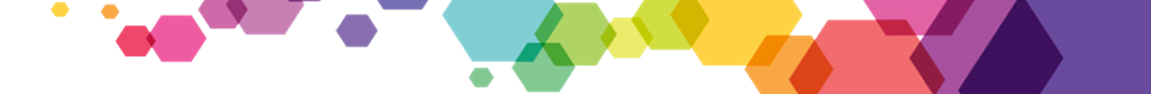